Урок математики по теме:«Табличное умножение  и деление на 9. Действия с числами в пределах 100.»
Подготовила: учитель начальных классов
Миргородская Г.С.
Задача № 1.
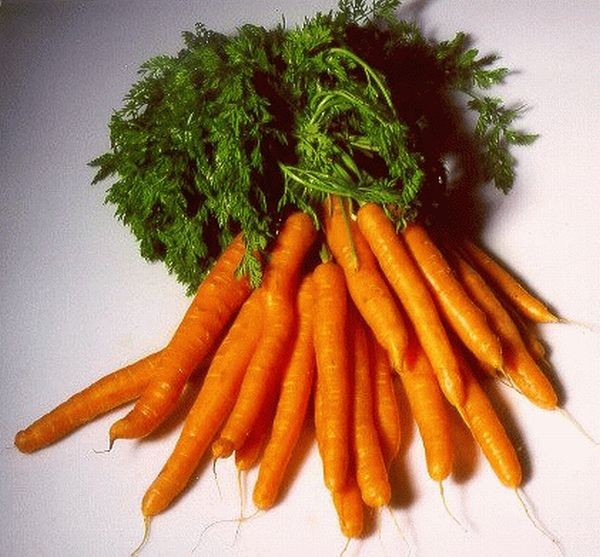 63 кг
? в 9 раз меньше, чем  картофеля
Сколько всего кг картофеля и моркови - ?
Картофеля  – 63 кг

Моркови- ? в 9 раз меньше, чем
? р.
Решение.
1). 63 : 9 = 7 (кг) – картофеля
2). 63 + 7 = 70 (кг) – картофеля и моркови

Ответ:   70 кг картофеля  и моркови собрали.
Задача № 2.
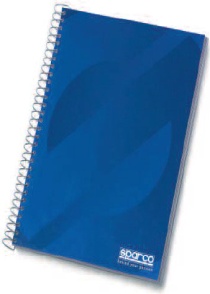 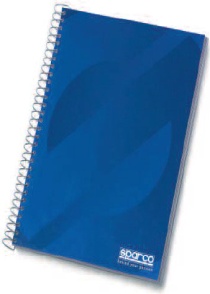 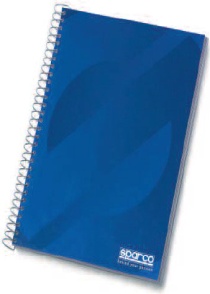 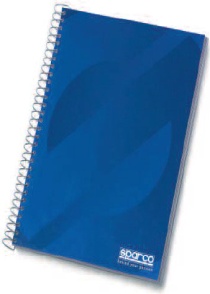 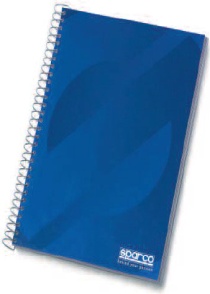 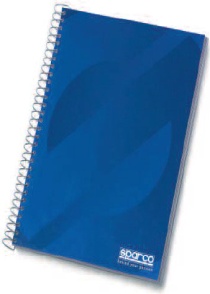 9р.
9р.
9р.
9р.
9р.
9р.
9р.
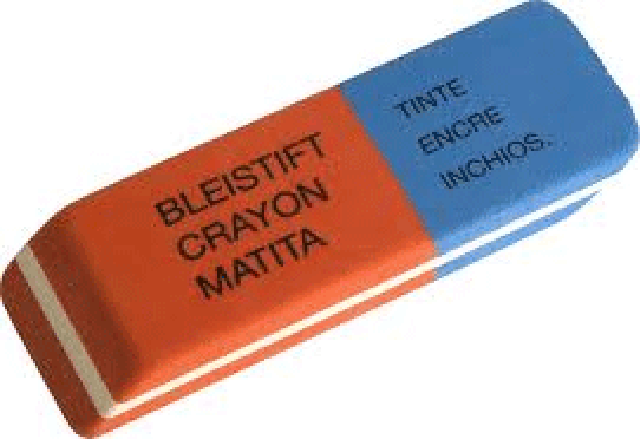 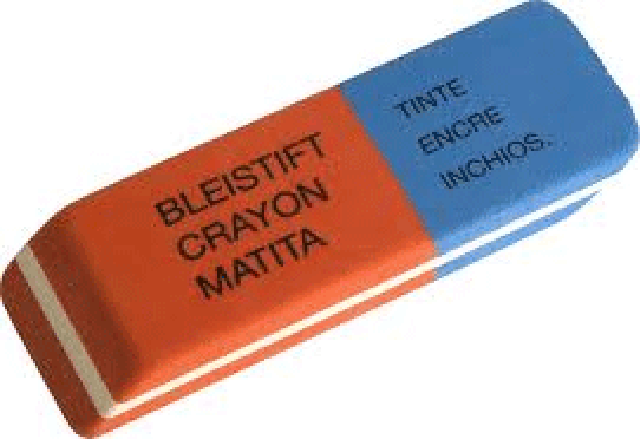 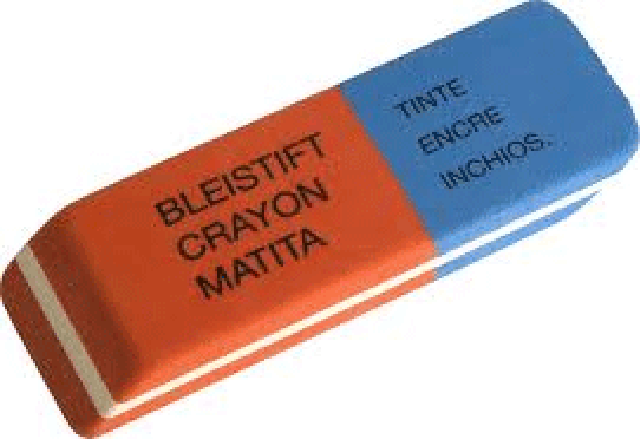 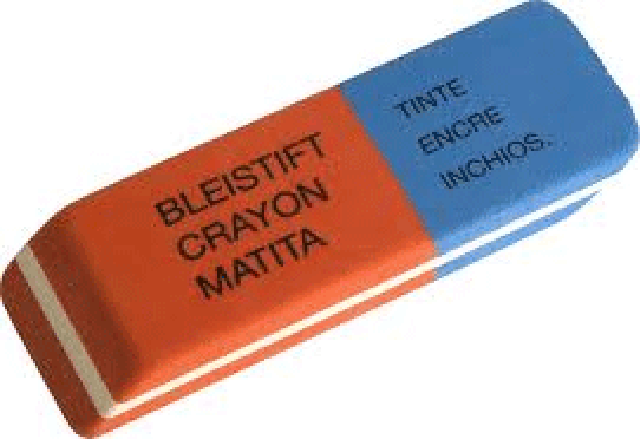 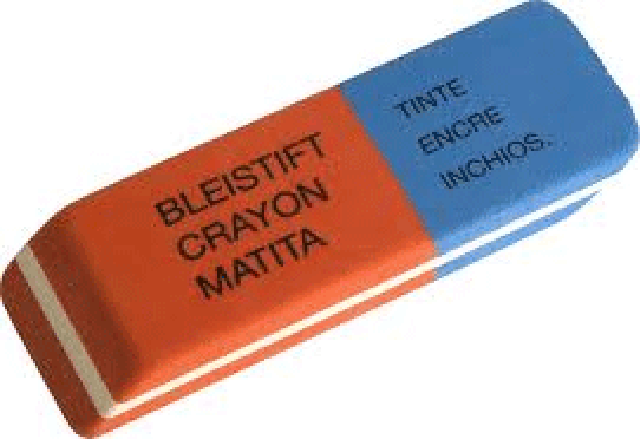 5р.
5р.
5р.
5р.
5р.
Сколько рублей заплатили - ?
Проверка
Блокноты -  7 шт. – по 9 р.
Ластики    – 5 шт. – по 5 р.
? р.
Решение.
1). 9 х 7= 63 (р.) – заплатили за блокноты
2). 5 х 5 = 25 (р.) – заплатили за ластики
3). 63 + 25 = 88 (р.) - всего
Ответ: 88 р. заплатили за блокноты и ластики.
Решите примеры
7 х 5 + 32 =                   5 х ( 95 – 89) =

8 х 7 + 17 =                 9 х (44 – 35) =

9 х 9 – 38 =                  ( 100 – 73): 9 =

63 : 9 + 25 =                  61 – 54 : 6 =
Проверь
7 х 5 + 32 =  97                5 х ( 95 – 89) =30

8 х 7 + 17 = 73               9 х (44 – 35) =81

9 х 9 – 38 = 43                 ( 100 – 73): 9 =3

63 : 9 + 25 = 67                 61 – 54 : 6 =52